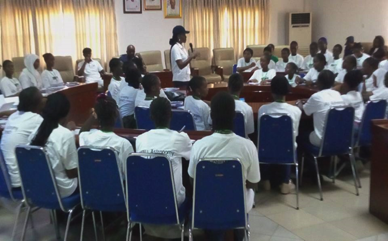 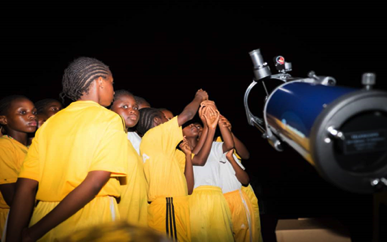 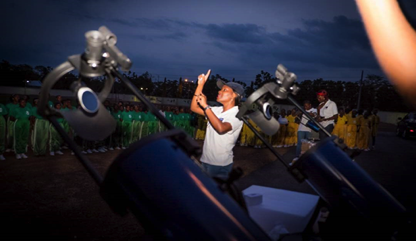 ASTRONOMY AS A TOOL FOR GENDER INCLUSION IN STEM
Olayinka Fagbemiro 
Principal Scientific Officer, National Space Research and Development Agency(NASRDA), Abuja. Nigeria
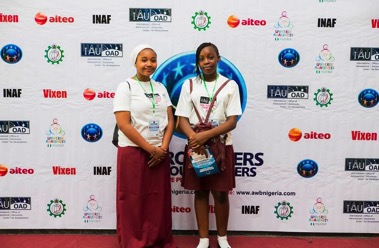 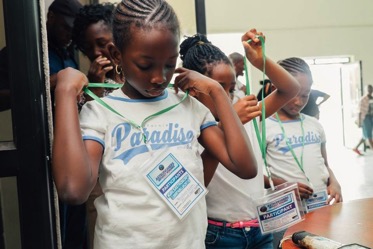 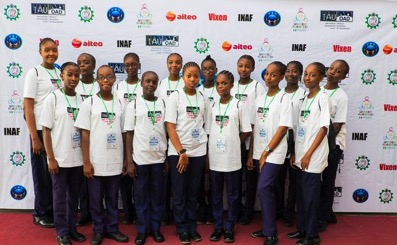 ACTIVITIES DURING GIRLS’ ASTRONOMY CAMP
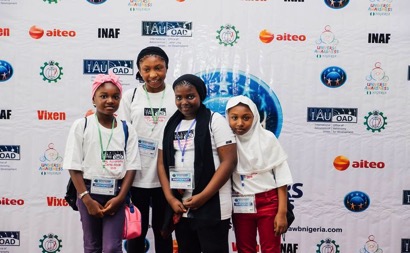 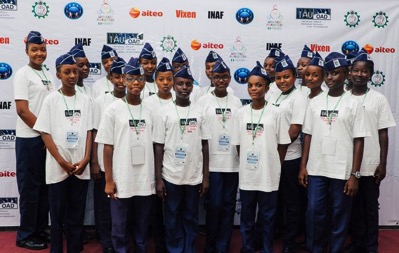 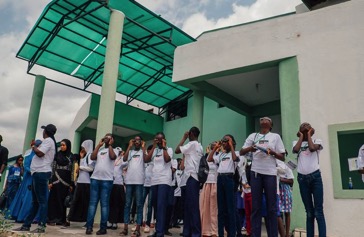 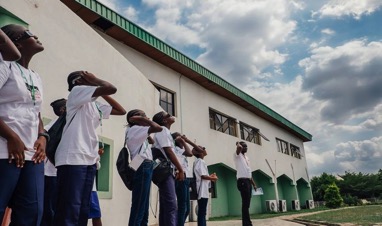 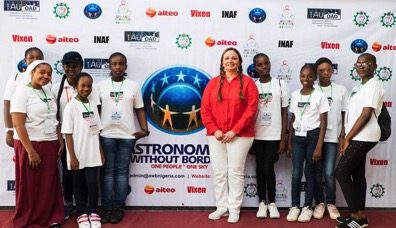 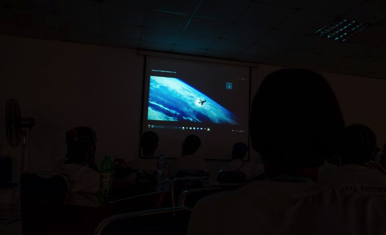 SOLAR VIEWING/STAR GAZING/MOVIE(HIDDEN FIGURES)
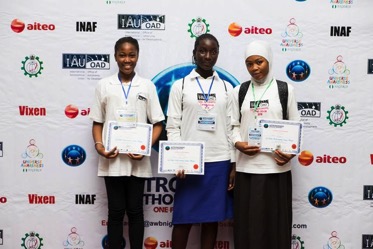 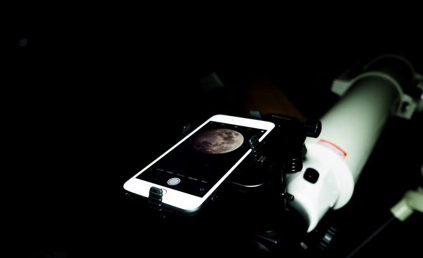 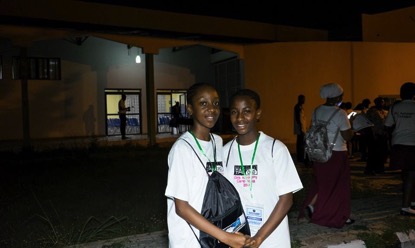 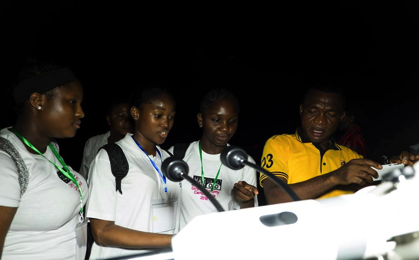 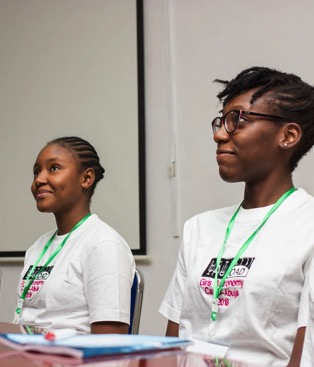 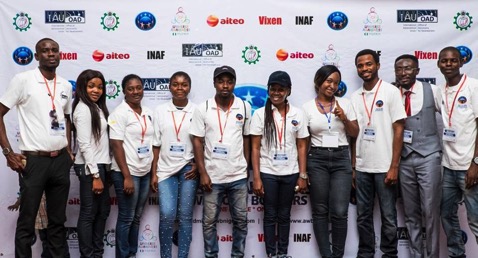 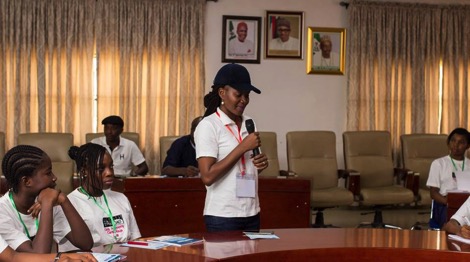 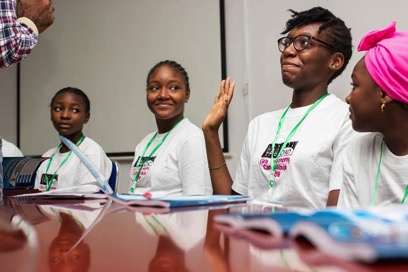 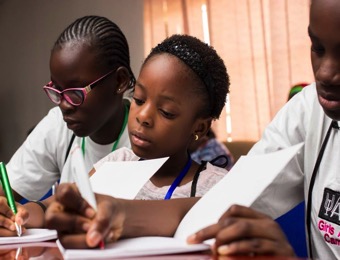 STEM QUIZ COMPETITION
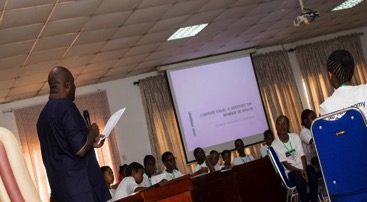 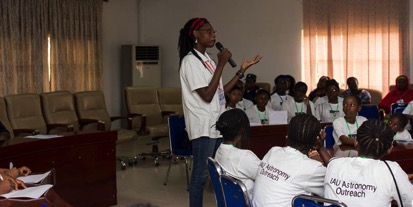 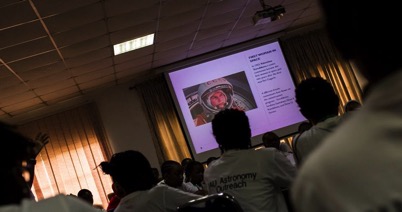 CAREER TALK ON WOMEN IN SPACE
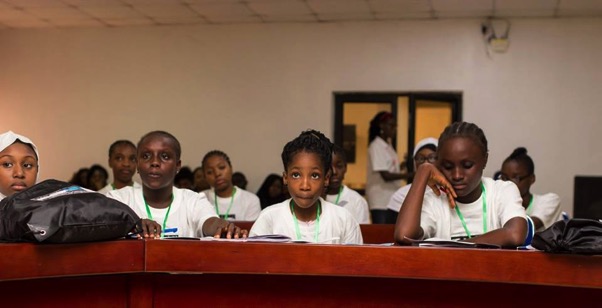 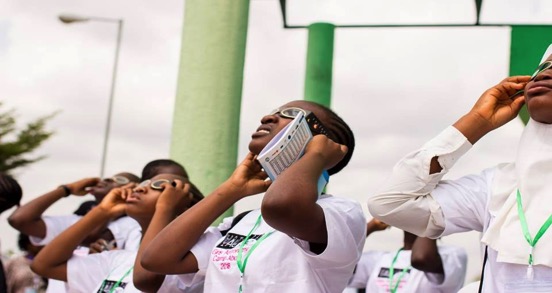 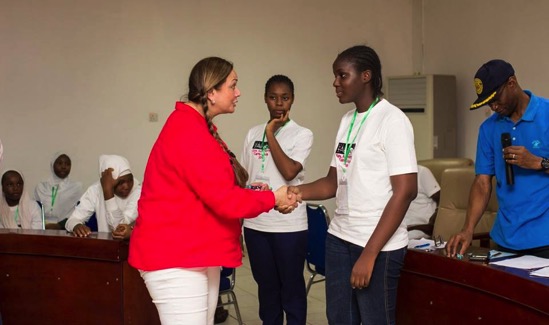 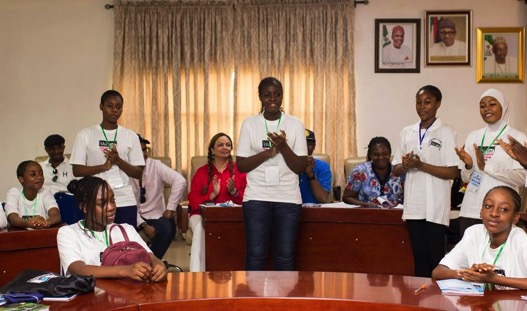 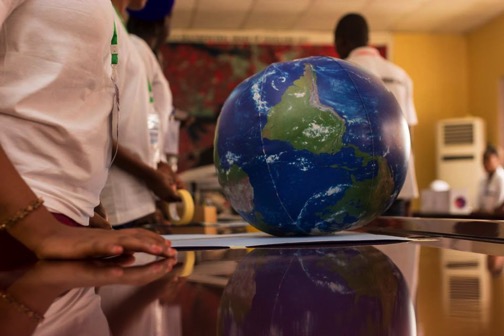 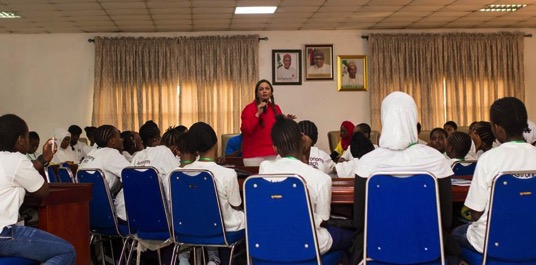 A TALK ON GIRLS IN STEM
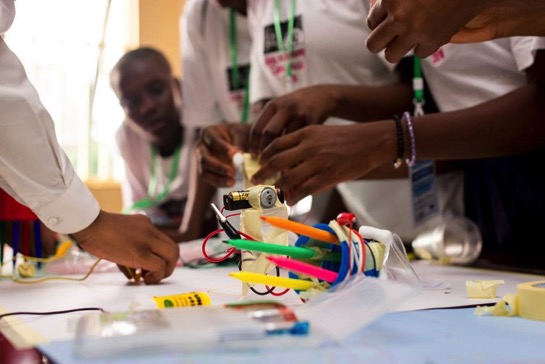 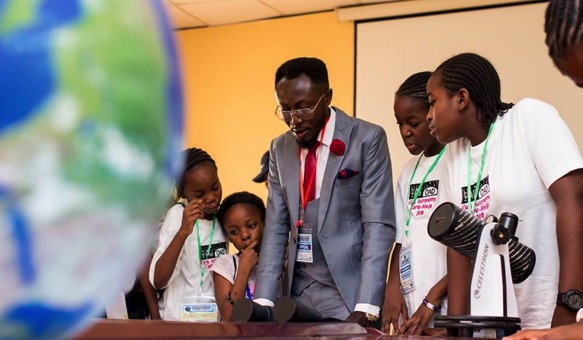 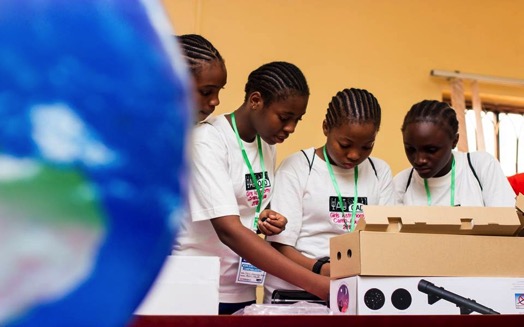 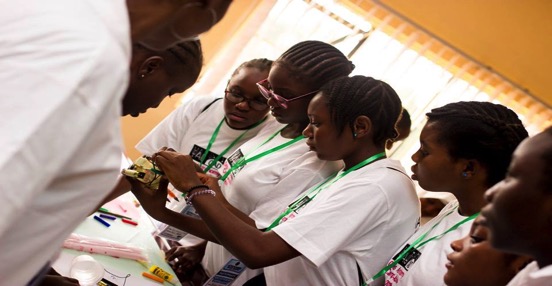 HANDS-ON ACTIVITIES
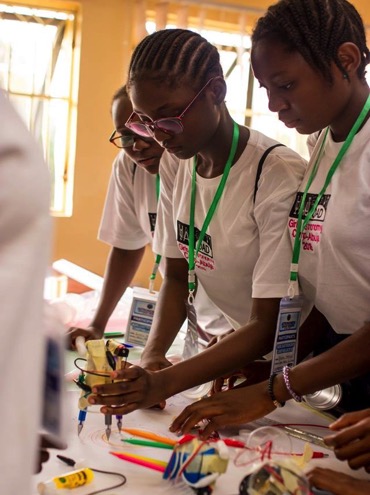 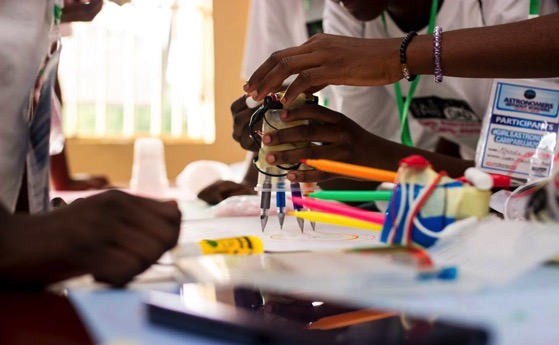 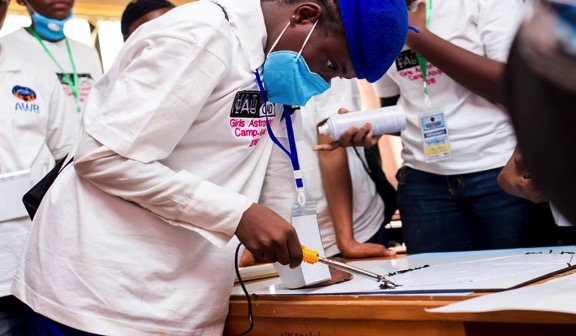 TINKERING
SATELLITE MODEL
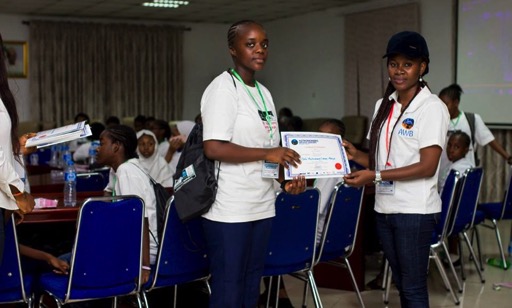 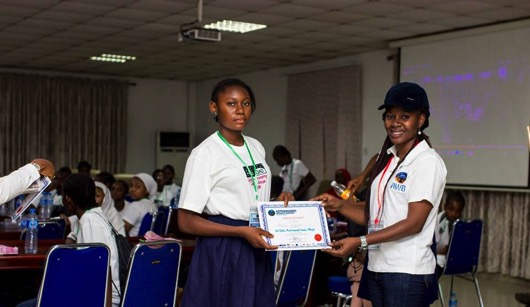 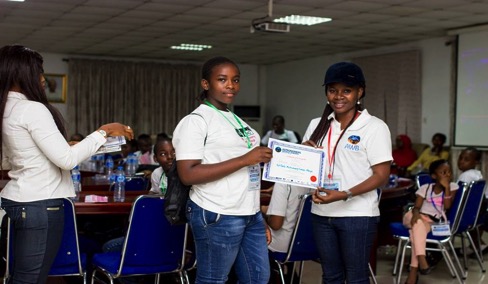 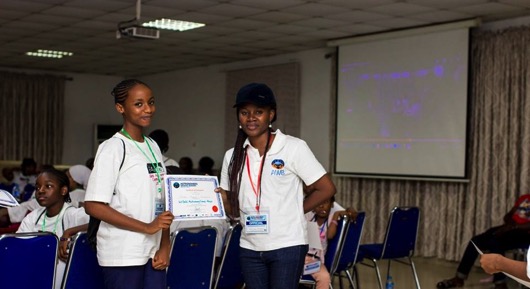 PRESENTATION OF CERTIFICATES OF PARTICIPATION
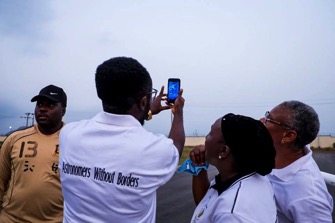 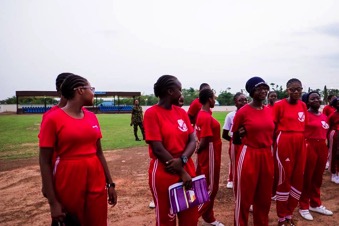 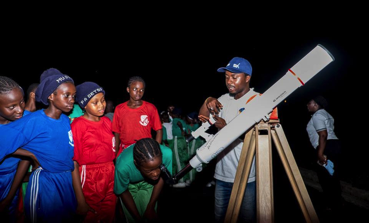 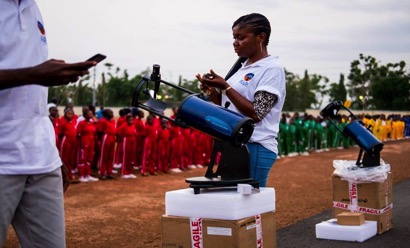 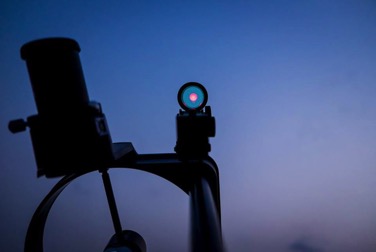 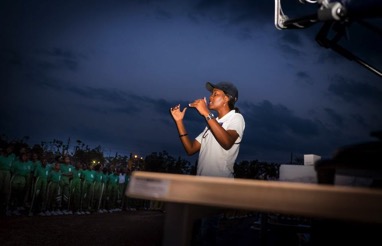 ASTRONOMY OUTREACH TO AIR FORCE GIRLS’ HIGH SCHOOL
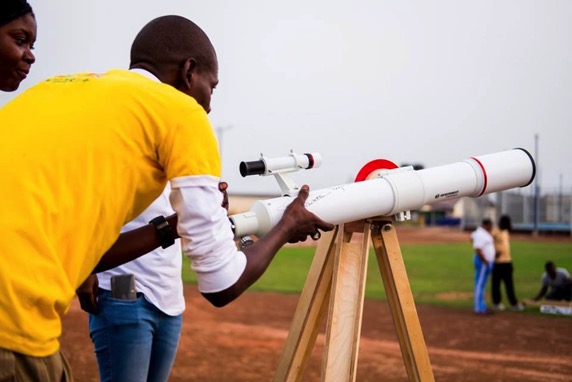 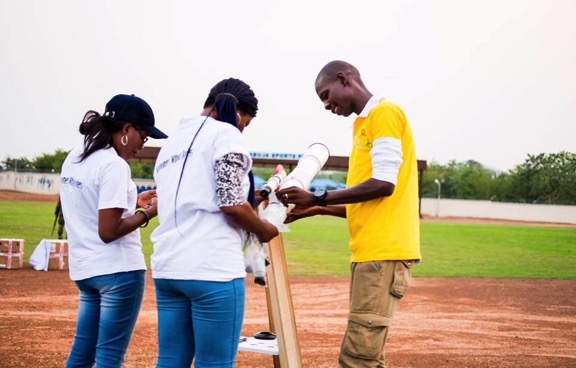 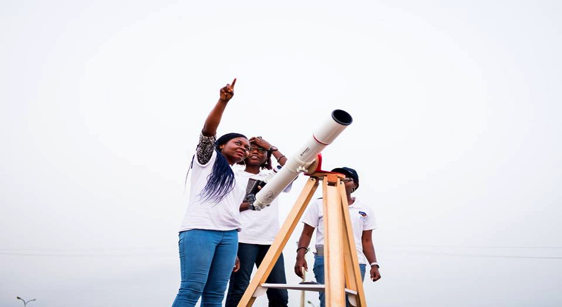 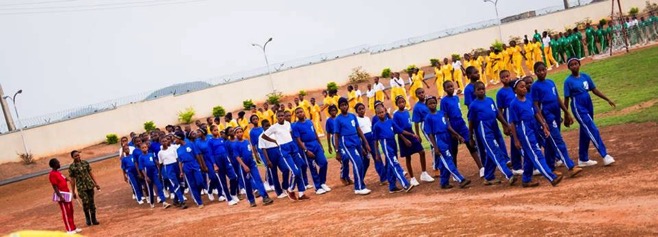 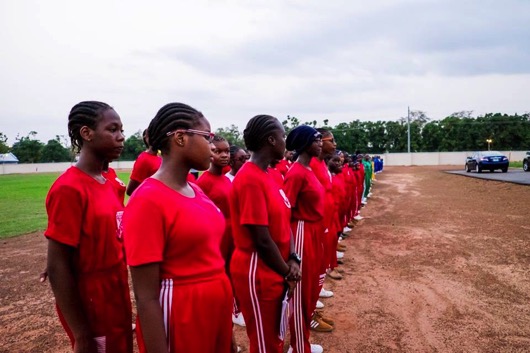 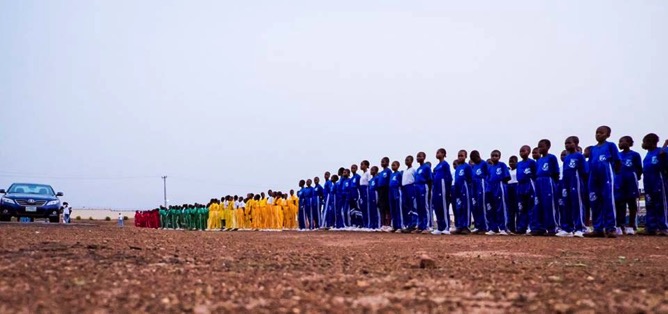 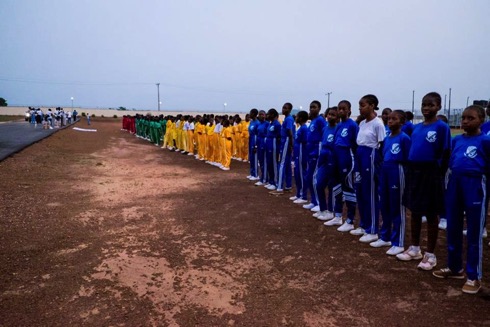 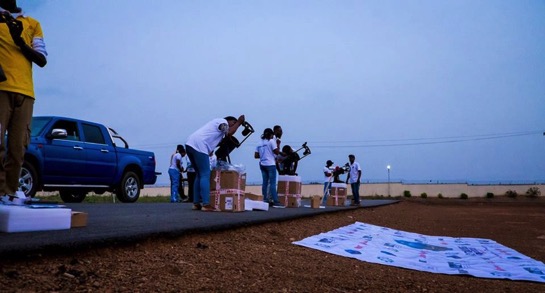 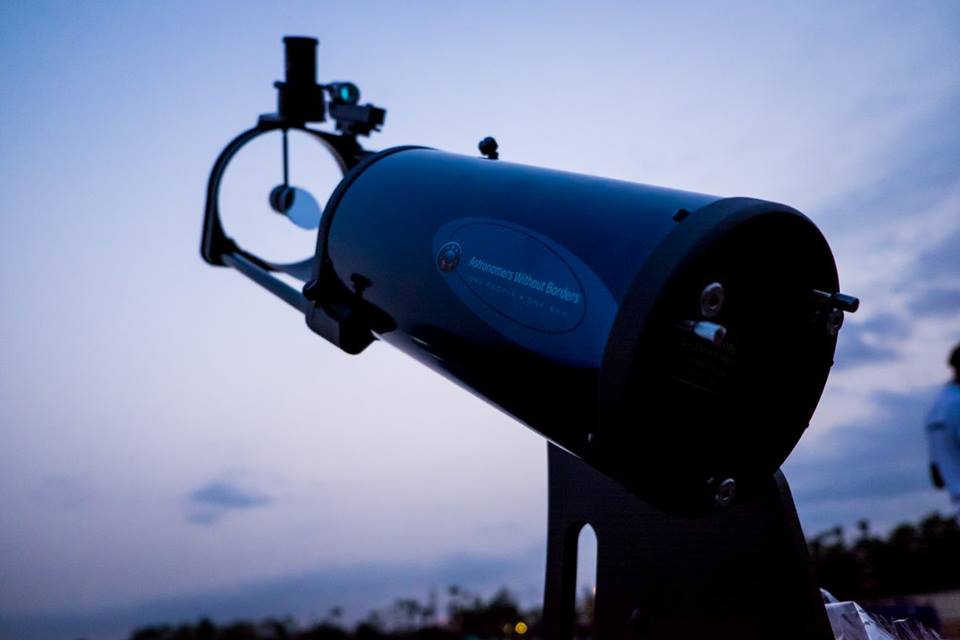 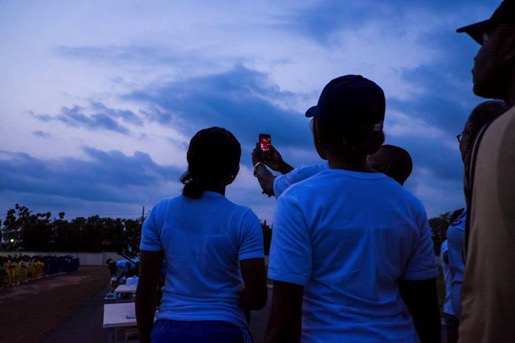 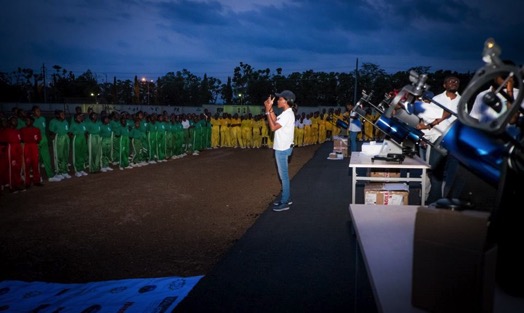 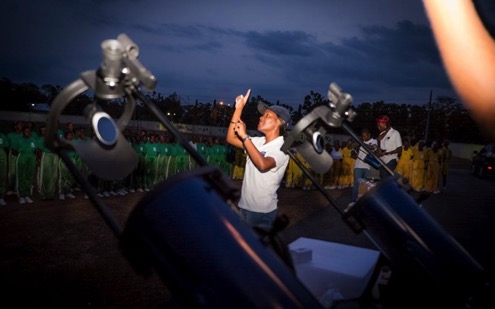 STAR GAZING AT AIR FORCE GIRLS’ HIGH SCHOOL
THE GIRLS WERE ALL EXCITED TO PARTICIPATE IN THE STAR GAZING
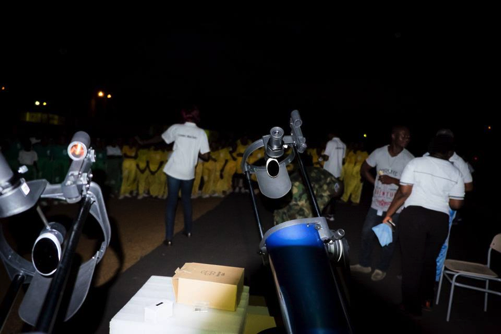 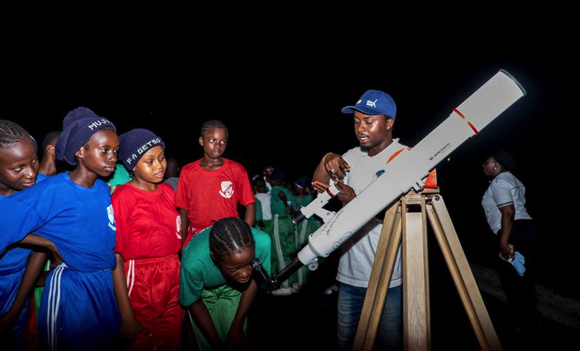 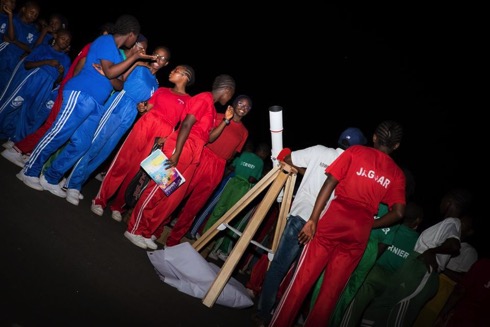 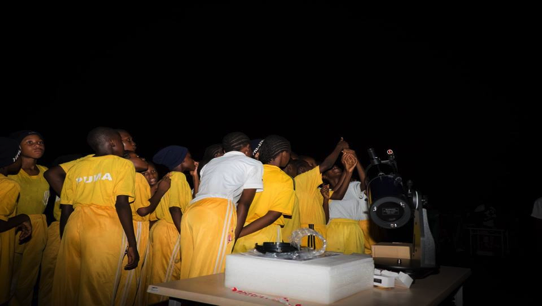 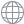 WE HOPE TO REACH OUT TO EVEN MORE GIRLS…
THANKS….


yinkaojay@gmail.com
Facebook: Astronomers without borders Nigeria
http://www.awbnigeria.com